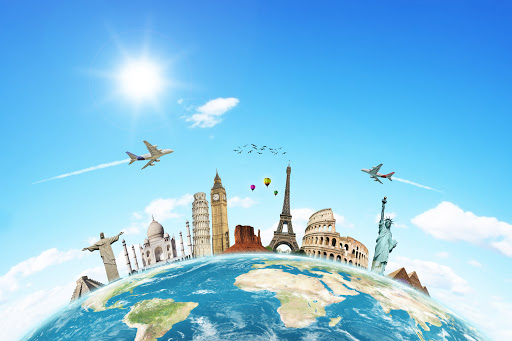 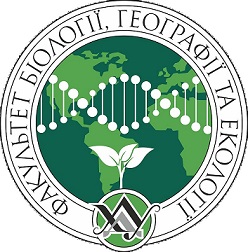 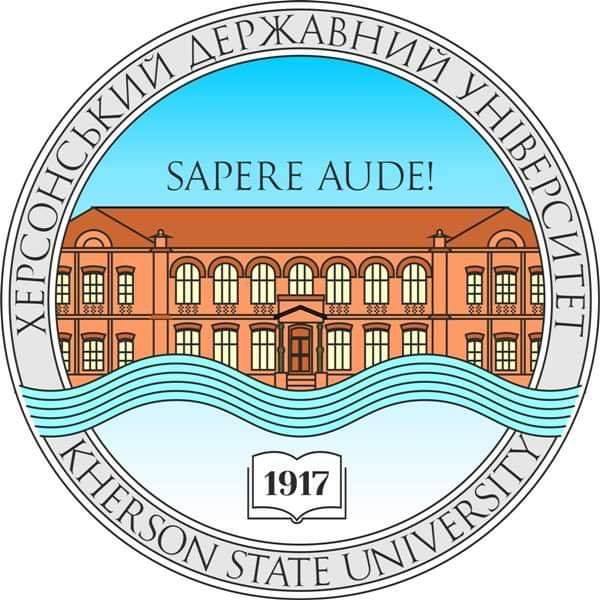 ХЕРСОНСЬКИЙ ДЕРЖАВНИЙ УНІВЕРСИТЕТФакультет біології, географії та екологіїКафедра географії та екології
Дисципліна вільного вибору
«ТУРИСТИЧНЕ КРАЇНОЗНАВСТВО»
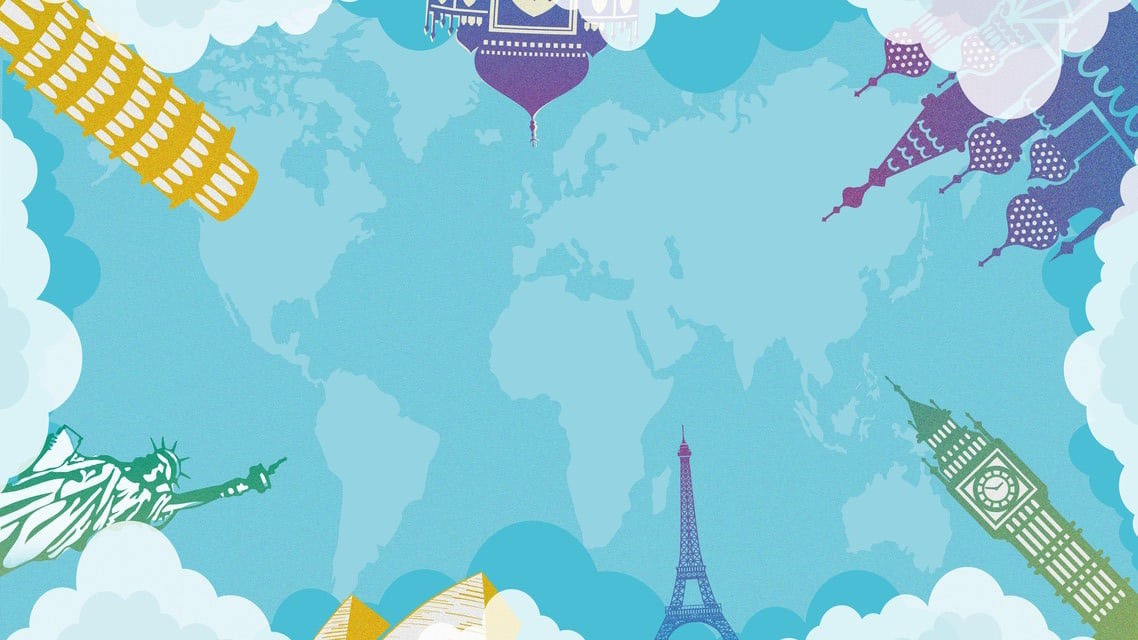 Об'єктом вивчення туристичного країнознавства є туристичні макрорегіони та окремі країни. 
Предметом вивчення є загальні відомості про туристичні макрорегіони світу і туристичні райони окремих держав, а також природно-рекреаційний потенціал рекреаційно-туристичні ресурси країн.
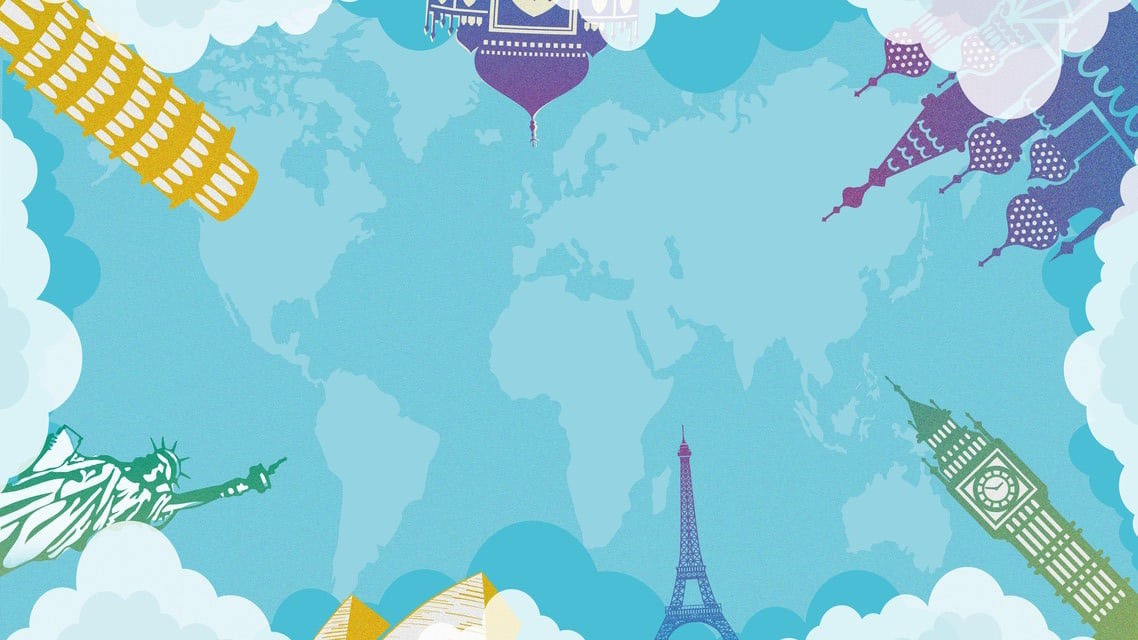 Мета курсу – ознайомити студентів і методикою і особливостями комплексного дослідження туристичної індустрії країн та регіонів світу, даними про основні види туристично-рекреаційних ресурсів, головними туристичними центрами і регіонами світу.
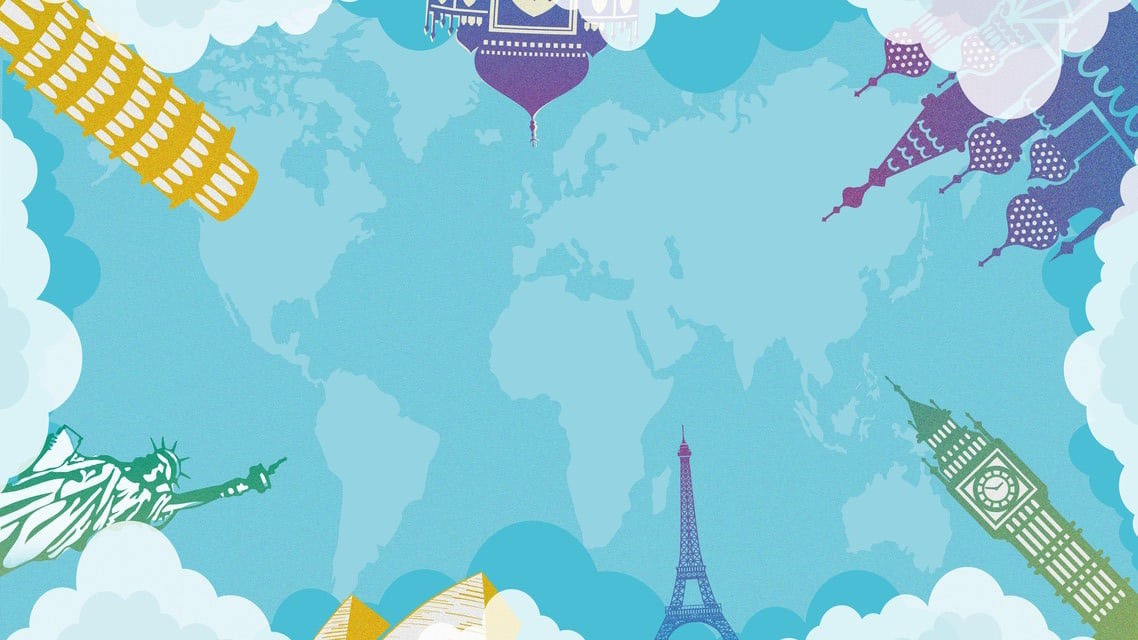 Завдання курсу:
ознайомити студентів з роллю і місцем туристського країнознавства в системі географічних наук; 
визначити специфіку формування туристського країнознавства, а саме: термінологію, поняття, визначення, які використовуються в країнознавчих дослідженнях. 
навчити виділяти основні риси і проблеми розвитку окремих регіонів світу, складати туристично-країнознавчу характеристику та визначати тенденції та перспективи розвитку індустрії туризму окремих країн.
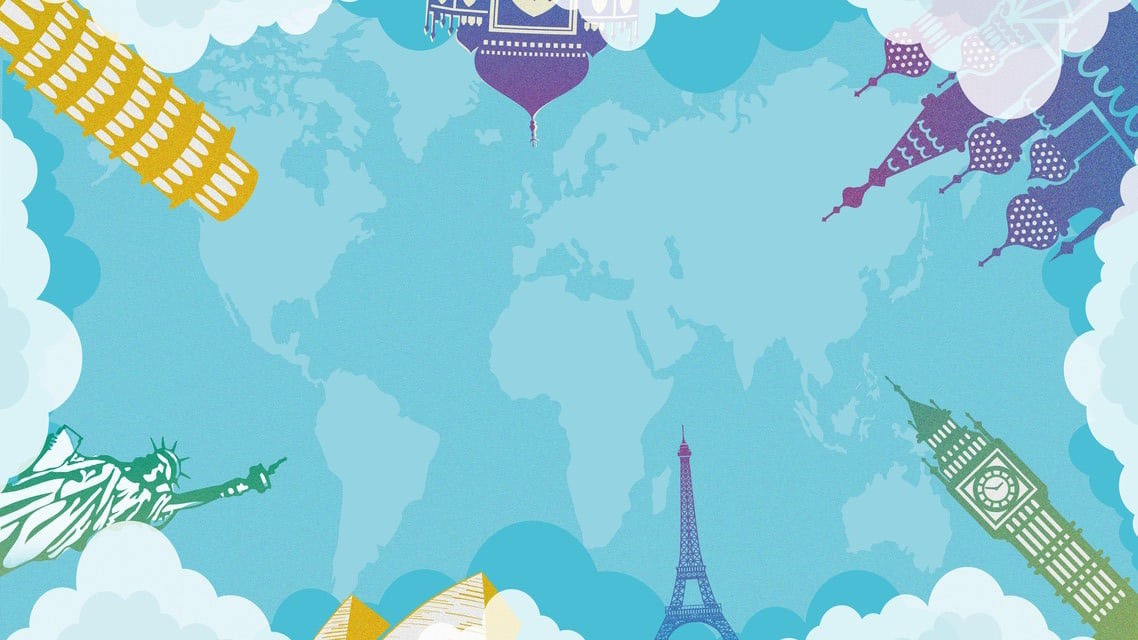 Фахові предметні компетентності:

Здатність визначати особливості туристичної спеціалізації окремих регіонів і країн світу; 
Здатність оцінювати геополітичне становище країни чи регіону та його вплив на розвиток туристичної індустрії; 
Здатність характеризувати туристичні райони провідних туристичних країн світу;
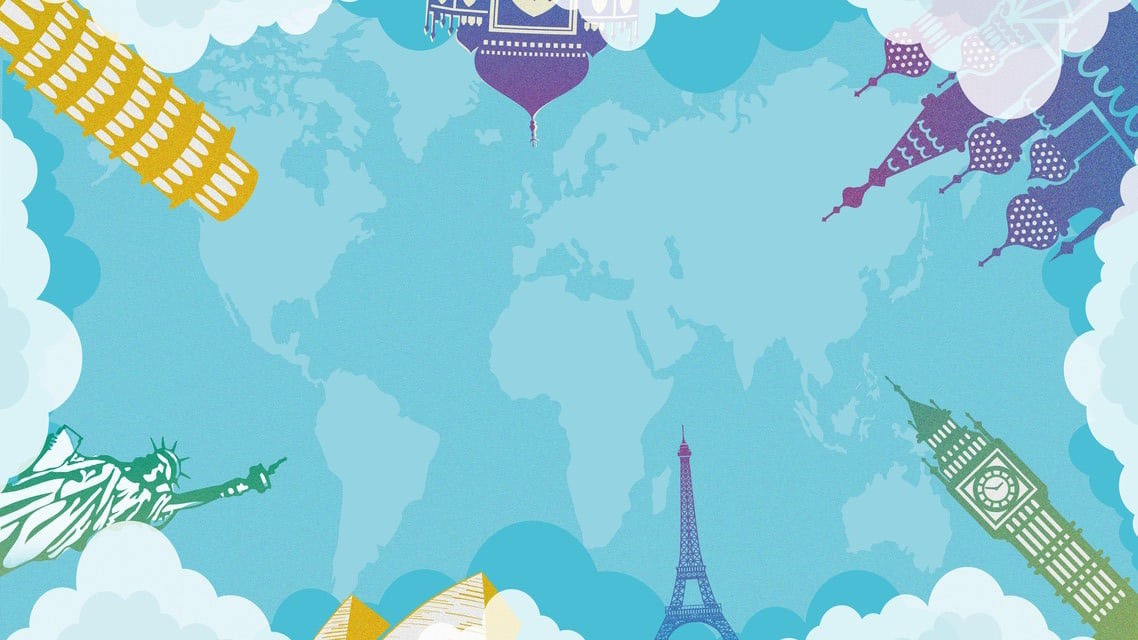 Програма навчальної дисципліни
Вступ.
Європейський туристичний макрорегіон.
Азійсько-Тихоокеанський туристичний макрорегіон.
Американський туристичний макрорегіон. 
Африканський туристичний макрорегіон.
Близькосхідний туристичний макрорегіон
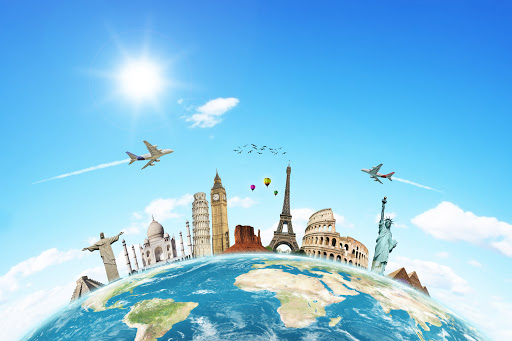 Дякуємо за увагу!